New RoutesStarting from Gavilan CollegeB/W Maps
2/23/2020
Instructions for making Black/White Route Maps
Using Powerpoint and PAINT
Start with a google maps route of all roads to be used
Put the color map onto a slide, and resize it to fill the page
Using the line function, draw line segments for all of the roads, and any other roads to include, color = Black, width = 1
Add Hwy 101,  color = grey, width = 6
Using the text function, enter and position all of the road names, fontsize = 8
Add reststop names, fontsize = 14
Once everything is positioned correctly, then group all together. This is the master slide.
Save the file
Copy the master to a new slide
Carefully select all of the text, then ctrl-X to delete them
Add a new slide, then ctrl-V to put all the text onto it.
Save all this text as a group.
On the slide that now has just roads (because text was removed), select all roads and assign to a group.
Save the file again
For each route do the following steps
Copy roads-only slide to a new slide
Select each line segment that is part of the route, then set width = 3
Go back to the text-only slide, select all, the ctrl-c to copy
Go back to the route slide, then ctrl-V to paste
Now select all on this route slide and group together.
Ctrl-C to copy, then go to PAINT, and ctrl-V to paste. Save as a JPG file.
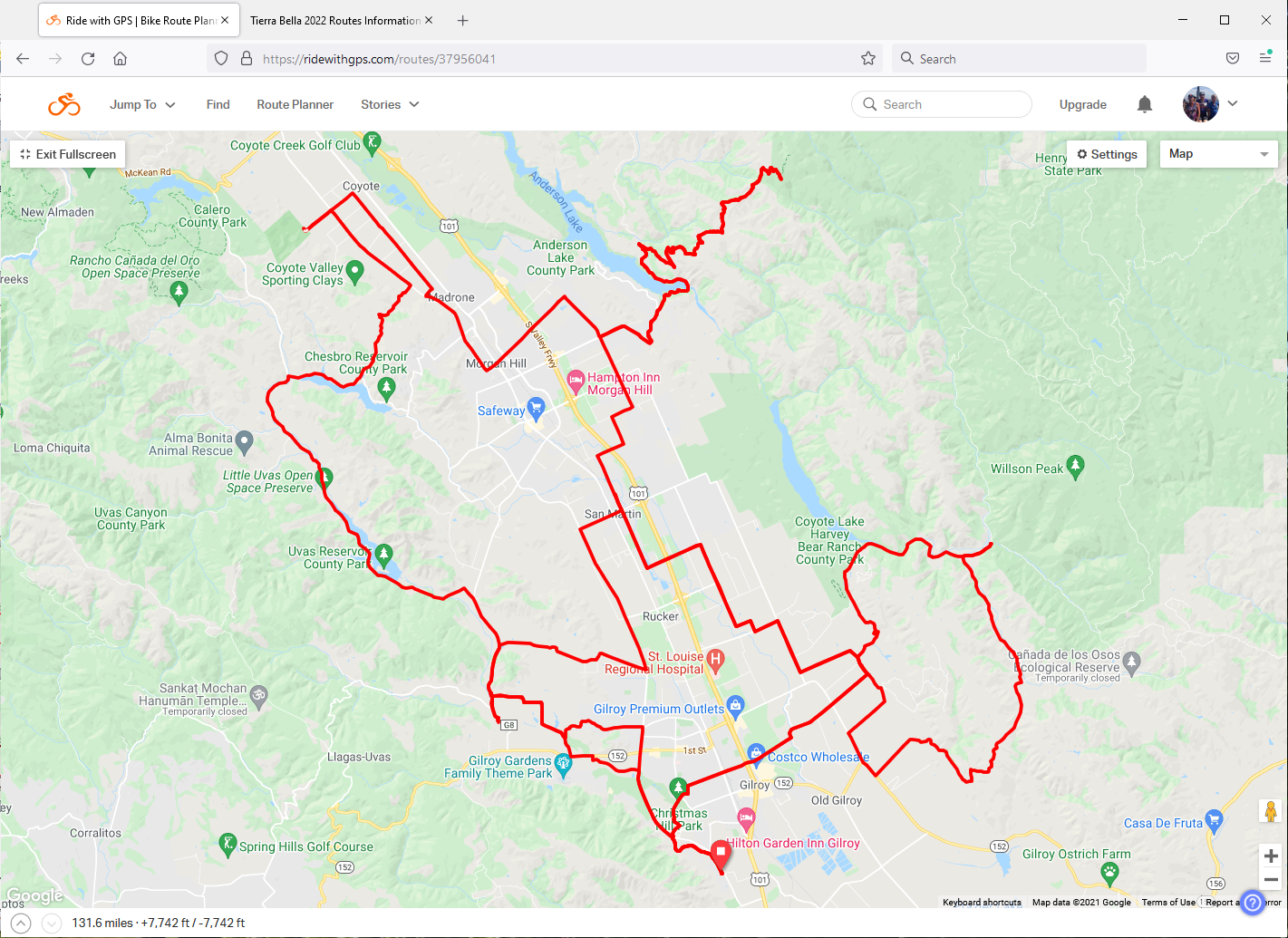 Henry Coe
Coyote Valley OSP at Palm Ave
San Martin
Hunting Hollow
Chitactac-Adams County Park
GavilanCollege
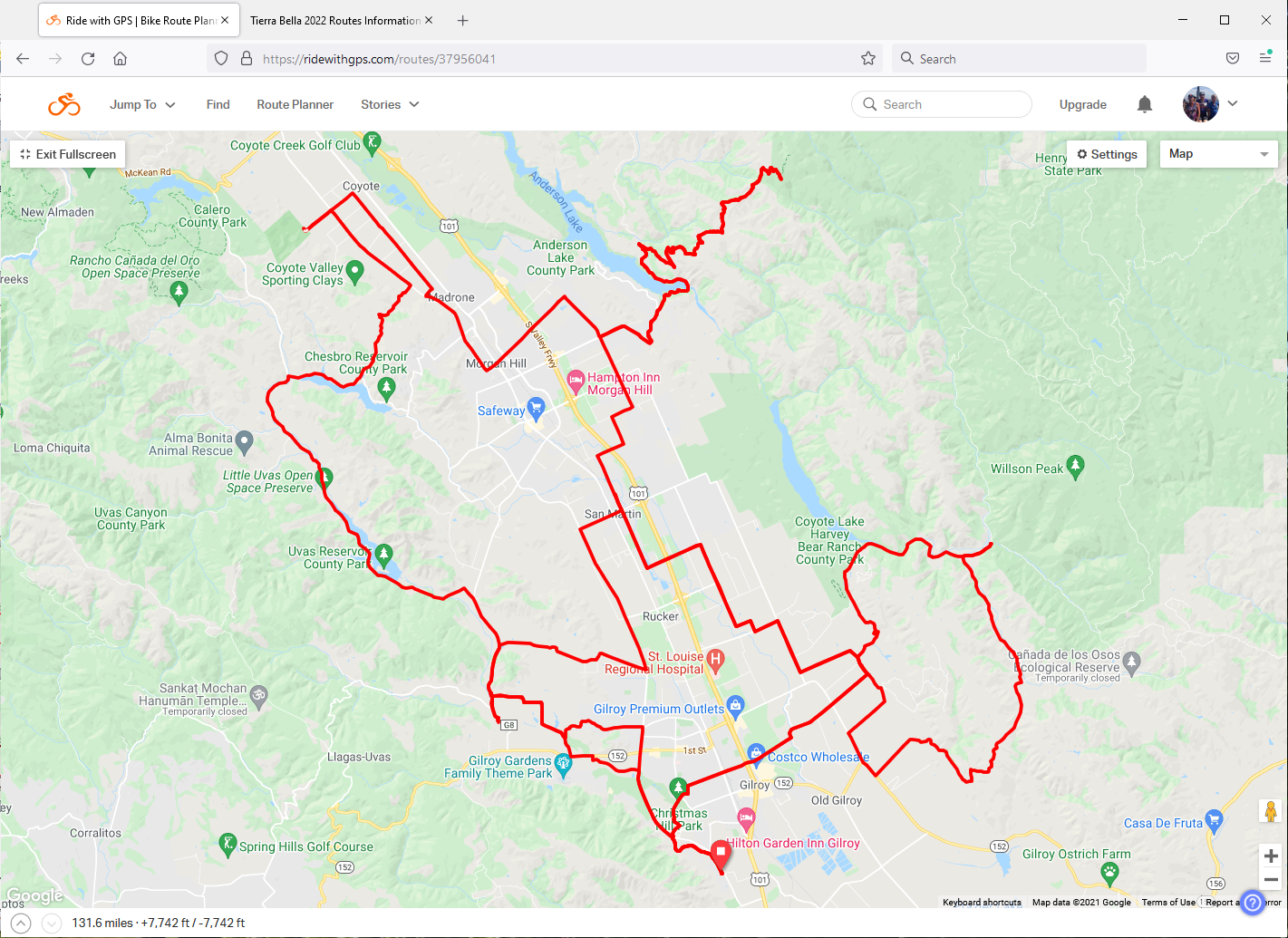 Palm
Henry Coe
Coyote Valley
Coyote Valley OSP at Palm Ave
Henry Coe
Dougherty
Monterey Hwy
Hale
Tilton
Hill
Uvas Rd
Willow Springs
Main
Dunne
Llagas
Hale
Oak Glen
Tennent
Hill
Chesbro Reservoir
Maple
Uvas Rd
Sycamore
Middle
San Martin
San Martin
Hunting Hollow
Hunting Hollow
San Martin
Llagas
Santa Teresa
Watsonville
Uvas Reservoir
Church
Gilroy Hot Springs
Monterey Rd
Center
Roop
Canada
Uvas Rd
Omar
Roop
Leavesley
Buena Vista
Foothill
Day
Watsonville
New
Dryden
Leavesley
Crews
Chitactac-Adams County Park
Godfrey
Burchell
Leavesley
Chictactac Adams
Country
Dunlap
Santa Teresa
Bluebell
Crews
Mantelli
Gilman
Ferguson
First
Burchell
Canada
Hecker Pass Hwy
Sixth
Holsclaw
Third
Miller
Pacheco Pass Hwy
Monterey Rd
Pacheco Pass Hwy
Santa Teresa
Gavilan College
GavilanCollege
Miller
Mesa
Palm
Coyote Valley
Henry Coe
Dougherty
Monterey Hwy
Hale
Tilton
Hill
Uvas Rd
Willow Springs
Main
Dunne
Llagas
Hale
Oak Glen
Tennent
Hill
Chesbro Reservoir
Maple
Uvas Rd
Sycamore
Middle
San Martin
Hunting Hollow
San Martin
Llagas
Santa Teresa
Watsonville
Uvas Reservoir
Church
Gilroy Hot Springs
Monterey Rd
Center
Roop
Canada
Uvas Rd
Omar
Roop
Leavesley
Buena Vista
Foothill
Day
Watsonville
New
Dryden
Leavesley
Crews
Godfrey
Burchell
Leavesley
Chictactac Adams
Country
Dunlap
Santa Teresa
Bluebell
Crews
Mantelli
Gilman
Ferguson
First
Burchell
Canada
Hecker Pass Hwy
Sixth
Holsclaw
Third
Miller
Pacheco Pass Hwy
Monterey Rd
Pacheco Pass Hwy
Santa Teresa
Gavilan College
Miller
Mesa
Palm
Coyote Valley
Henry Coe
Dougherty
Monterey Hwy
Hale
Tilton
Hill
Uvas Rd
Willow Springs
Main
33-Mile Route
Yellow Arrows
Dunne
Llagas
Hale
Oak Glen
Tennent
Hill
Chesbro Reservoir
Maple
Uvas Rd
Sycamore
Middle
San Martin
Hunting Hollow
San Martin
Llagas
Santa Teresa
Watsonville
Uvas Reservoir
Church
Gilroy Hot Springs
Monterey Rd
Center
Roop
Canada
Uvas Rd
Omar
Roop
Leavesley
Buena Vista
Foothill
Day
Watsonville
New
Dryden
Leavesley
Crews
Godfrey
Burchell
Leavesley
Chictactac Adams
Country
Dunlap
Santa Teresa
Bluebell
Crews
Mantelli
Gilman
Ferguson
First
Burchell
Canada
Hecker Pass Hwy
Sixth
Holsclaw
Third
Miller
Pacheco Pass Hwy
Monterey Rd
Pacheco Pass Hwy
Santa Teresa
Gavilan College
Miller
Mesa
Palm
Coyote Valley
Henry Coe
Dougherty
Monterey Hwy
Hale
Tilton
Uvas Rd
Hill
Willow Springs
Main
100K Route
Green Arrows
Dunne
Llagas
Hale
Oak Glen
Tennent
Hill
Chesbro Reservoir
Maple
Uvas Rd
Sycamore
Middle
San Martin
Hunting Hollow
San Martin
Llagas
Santa Teresa
Watsonville
Uvas Reservoir
Church
Gilroy Hot Springs
Monterey Rd
Center
Roop
Canada
Uvas Rd
Omar
Roop
Leavesley
Buena Vista
Foothill
Day
Watsonville
New
Dryden
Leavesley
Crews
Godfrey
Burchell
Leavesley
Chictactac Adams
Country
Dunlap
Santa Teresa
Bluebell
Crews
Mantelli
Gilman
Ferguson
First
Burchell
Canada
Hecker Pass Hwy
Sixth
Holsclaw
Third
Miller
Pacheco Pass Hwy
Monterey Rd
Pacheco Pass Hwy
Santa Teresa
Gavilan College
Miller
Mesa
Palm
Coyote Valley
Henry Coe
Dougherty
Monterey Hwy
Hale
Tilton
Uvas Rd
Hill
Willow Springs
Main
Hilly 100K Route
Blue Arrows
Dunne
Llagas
Hale
Long option
Green Arrows
Oak Glen
Tennent
Hill
Chesbro Reservoir
Maple
Uvas Rd
Sycamore
Middle
San Martin
Hunting Hollow
San Martin
Llagas
Santa Teresa
Watsonville
Uvas Reservoir
Church
Gilroy Hot Springs
Monterey Rd
Short option
Blue Arrows
Center
Roop
Canada
Uvas Rd
Omar
Roop
Leavesley
Buena Vista
Foothill
Day
Watsonville
New
Dryden
Leavesley
Crews
Godfrey
Burchell
Leavesley
Chictactac Adams
Country
Dunlap
Santa Teresa
Bluebell
Crews
Mantelli
Gilman
Ferguson
First
Burchell
Canada
Hecker Pass Hwy
Sixth
Holsclaw
Third
Miller
Pacheco Pass Hwy
Monterey Rd
Pacheco Pass Hwy
Santa Teresa
Gavilan College
Miller
Mesa
Palm
Coyote Valley
Henry Coe
Dougherty
Monterey Hwy
Hale
Tilton
Uvas Rd
Hill
Willow Springs
Main
Very Hilly 100K Route
Pink Arrows
Dunne
Llagas
Hale
Oak Glen
Tennent
Hill
Chesbro Reservoir
Maple
Uvas Rd
Sycamore
Middle
San Martin
Hunting Hollow
San Martin
Llagas
Santa Teresa
Watsonville
Uvas Reservoir
Church
Gilroy Hot Springs
Monterey Rd
Center
Roop
Canada
Uvas Rd
Omar
Roop
Leavesley
Buena Vista
Foothill
Day
Watsonville
New
Dryden
Leavesley
Crews
Godfrey
Burchell
Leavesley
Chictactac Adams
Country
Dunlap
Santa Teresa
Bluebell
Crews
Mantelli
Gilman
Ferguson
First
Burchell
Canada
Hecker Pass Hwy
Sixth
Holsclaw
Third
Miller
Pacheco Pass Hwy
Monterey Rd
Pacheco Pass Hwy
Santa Teresa
Gavilan College
Miller
Mesa
Palm
Coyote Valley
Henry Coe
Dougherty
Monterey Hwy
Hale
Tilton
Uvas Rd
Hill
Willow Springs
Main
100-Mile Route
Orange Arrows
Dunne
Llagas
Hale
Oak Glen
Tennent
Hill
Chesbro Reservoir
Maple
Uvas Rd
Sycamore
Middle
San Martin
Hunting Hollow
San Martin
Llagas
Santa Teresa
Watsonville
Uvas Reservoir
Church
Gilroy Hot Springs
Monterey Rd
Center
Roop
Canada
Uvas Rd
Omar
Roop
Leavesley
Buena Vista
Foothill
Day
Watsonville
New
Dryden
Leavesley
Crews
Godfrey
Burchell
Leavesley
Chictactac Adams
Country
Dunlap
Santa Teresa
Bluebell
Crews
Mantelli
Gilman
Ferguson
First
Burchell
Canada
Hecker Pass Hwy
Sixth
Holsclaw
Third
Miller
Pacheco Pass Hwy
Monterey Rd
Pacheco Pass Hwy
Santa Teresa
Gavilan College
Miller
Mesa
Palm
Coyote Valley
Henry Coe
Dougherty
Monterey Hwy
Hale
Tilton
Uvas Rd
Hill
Willow Springs
Main
Tierra Bella 2022
All Roads
Dunne
Llagas
Hale
Oak Glen
Tennent
Hill
Chesbro Reservoir
Maple
Uvas Rd
Sycamore
Middle
San Martin
Hunting Hollow
San Martin
Llagas
Santa Teresa
Watsonville
Uvas Reservoir
Church
Gilroy Hot Springs
Monterey Rd
Center
Roop
Canada
Uvas Rd
Omar
Roop
Leavesley
Buena Vista
Foothill
Day
Watsonville
New
Dryden
Leavesley
Crews
Godfrey
Burchell
Leavesley
Chictactac Adams
Country
Dunlap
Santa Teresa
Bluebell
Crews
Mantelli
Burchell
Gilman
Ferguson
First
Canada
Hecker Pass Hwy
Sixth
Holsclaw
Third
Miller
Pacheco Pass Hwy
Monterey Rd
Pacheco Pass Hwy
Santa Teresa
Gavilan College
Miller
Mesa